Газета по физике
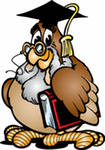 Подготовила Кардаш Дарья, 9 «Б»,
 СОШ №2 им. Н.П. Массонова г.Свислочь, 2011
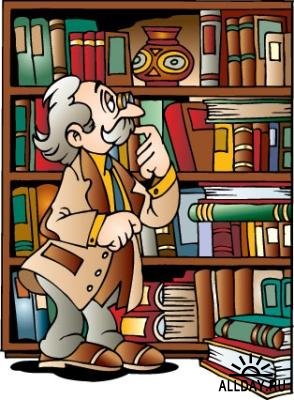 Физика — это  область естествознания, наука, которая изучает наиболее фундаментальные закономерности, определяющие общую структуру и эволюцию материального мира. Являясь одним из трех китов, на которых зиждется современная система мироустройства, физика является наукой о природе в самом широком понимании этого слова! Кроме изучения материальных и энергетических  параметров организации вселенной, она также ставит перед собой задачи пояснения и логического обоснования фундаментальных взаимодействий в природе, управляющих движением материи.
Как перевести с греческого слово»механика»? Ответ. От греч. mhcaniko – хитрый, изобретательный. Сложное, затейливое приспособление, хитрая штука.
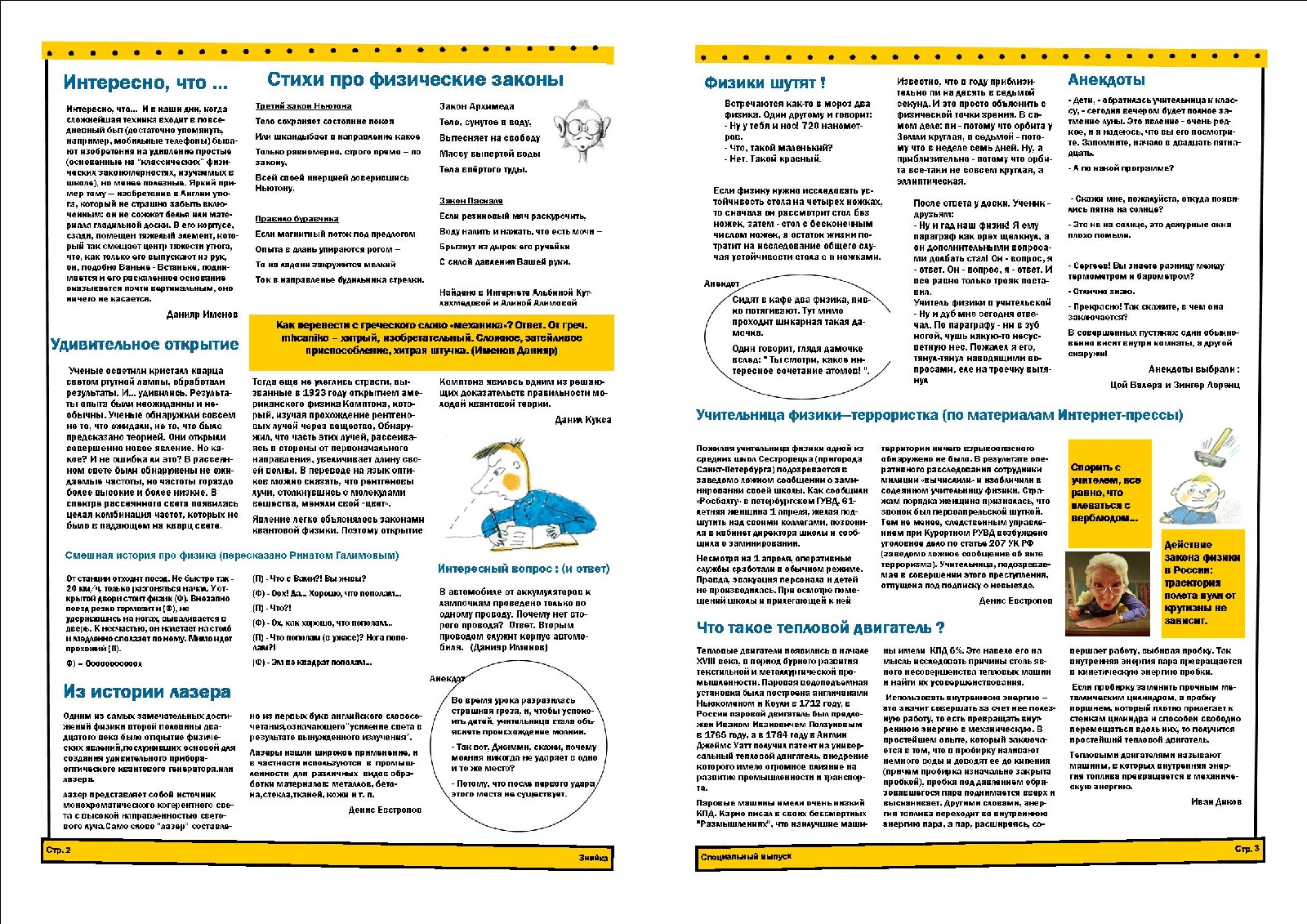 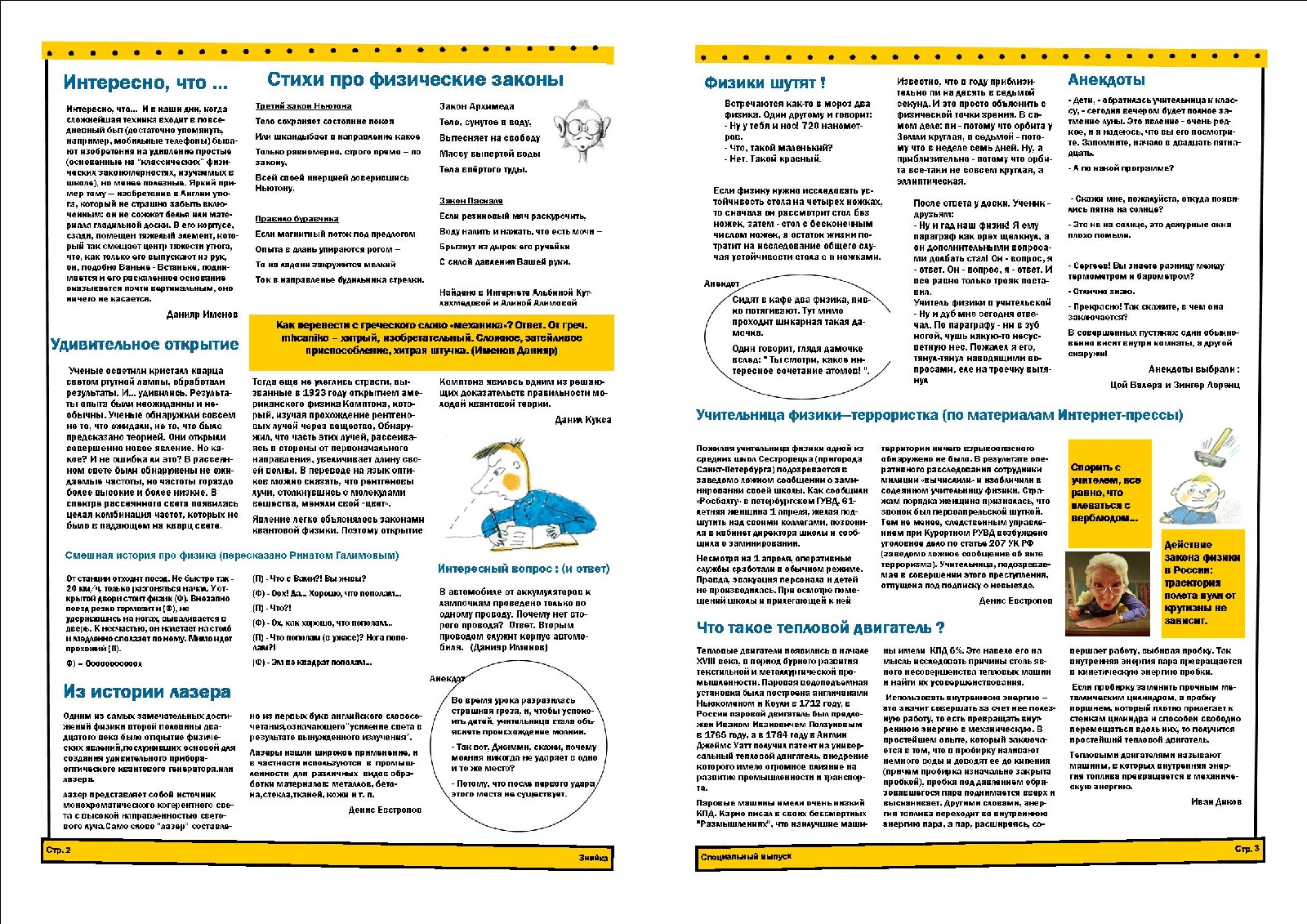 Законы и правила физики
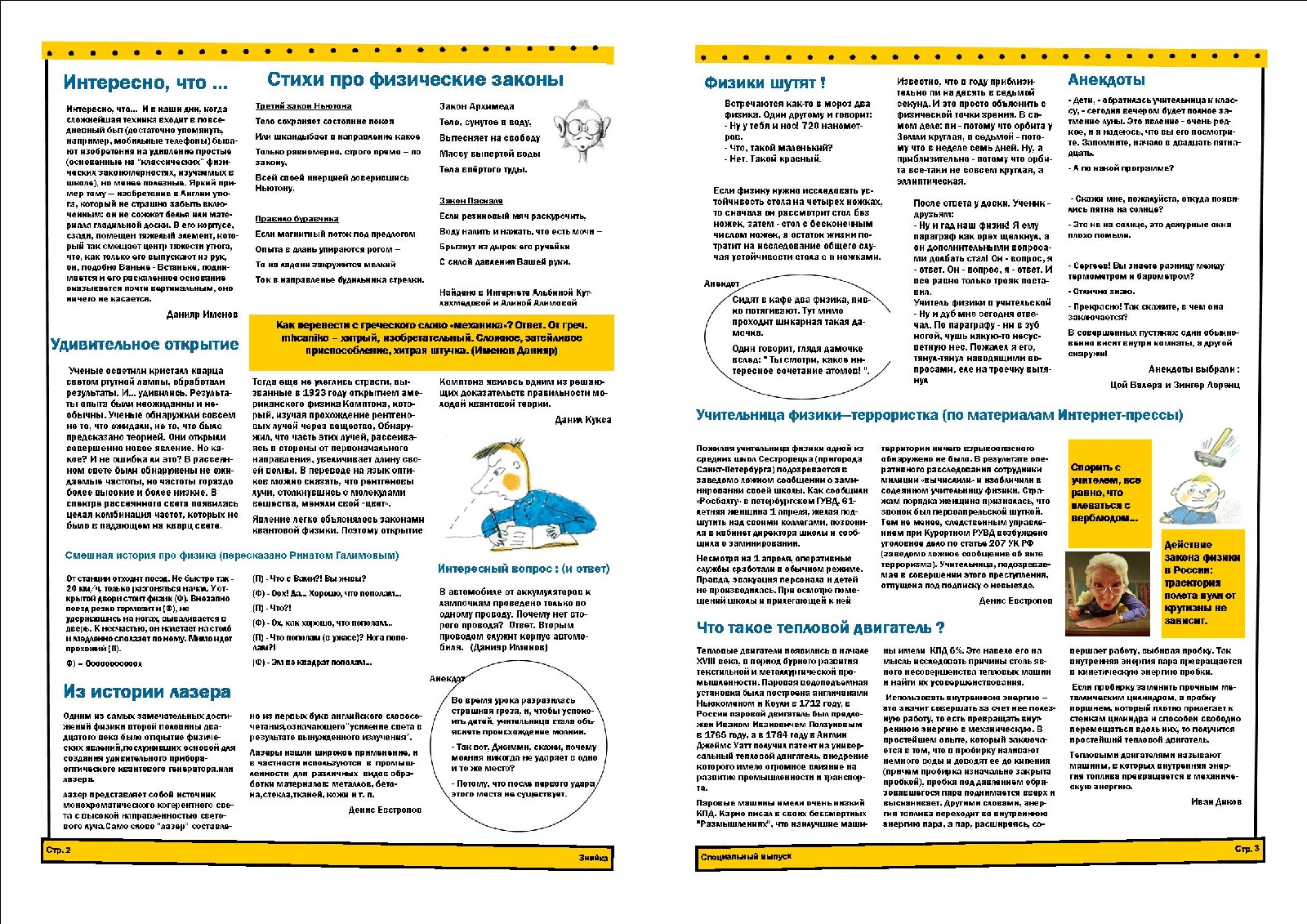 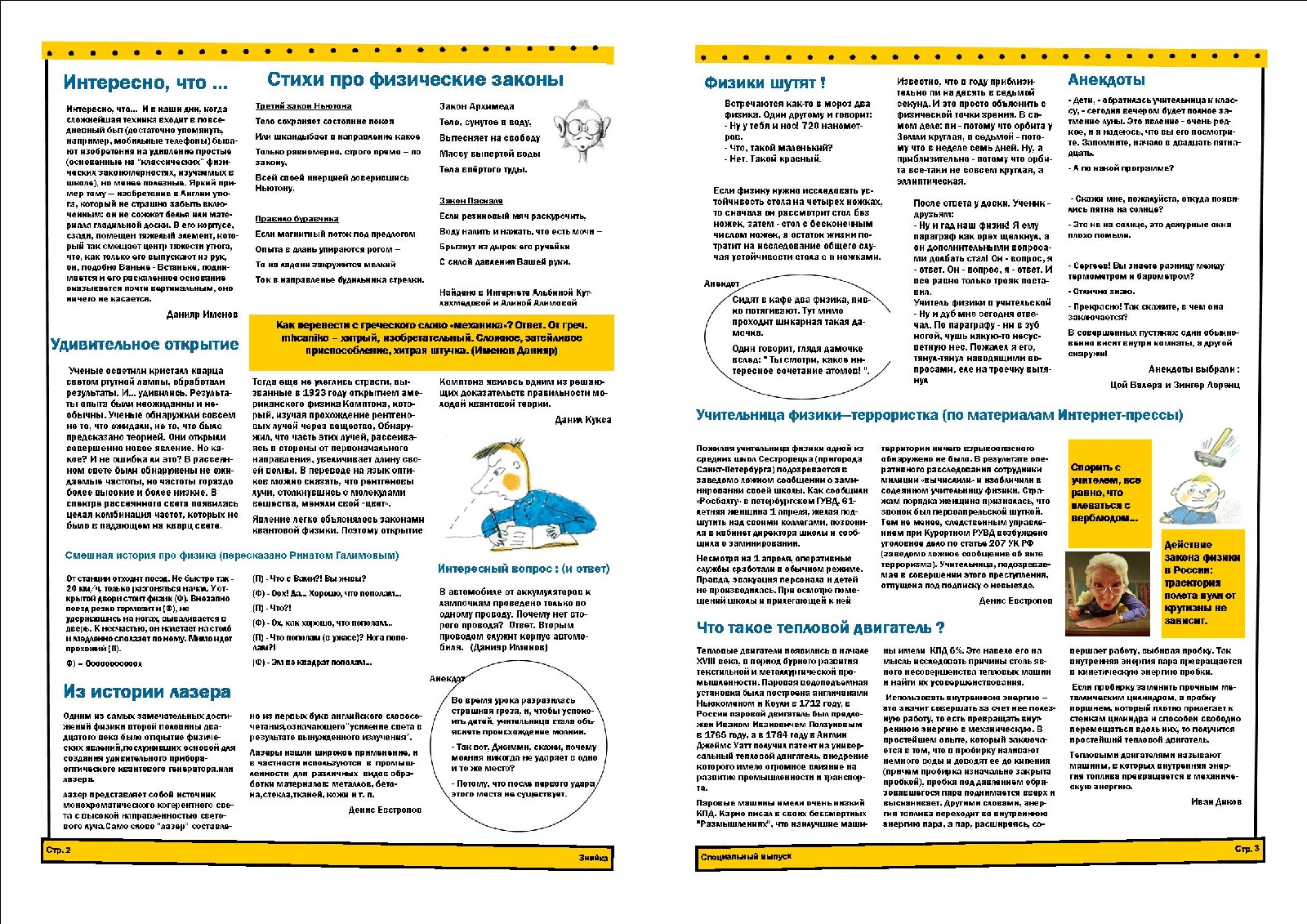 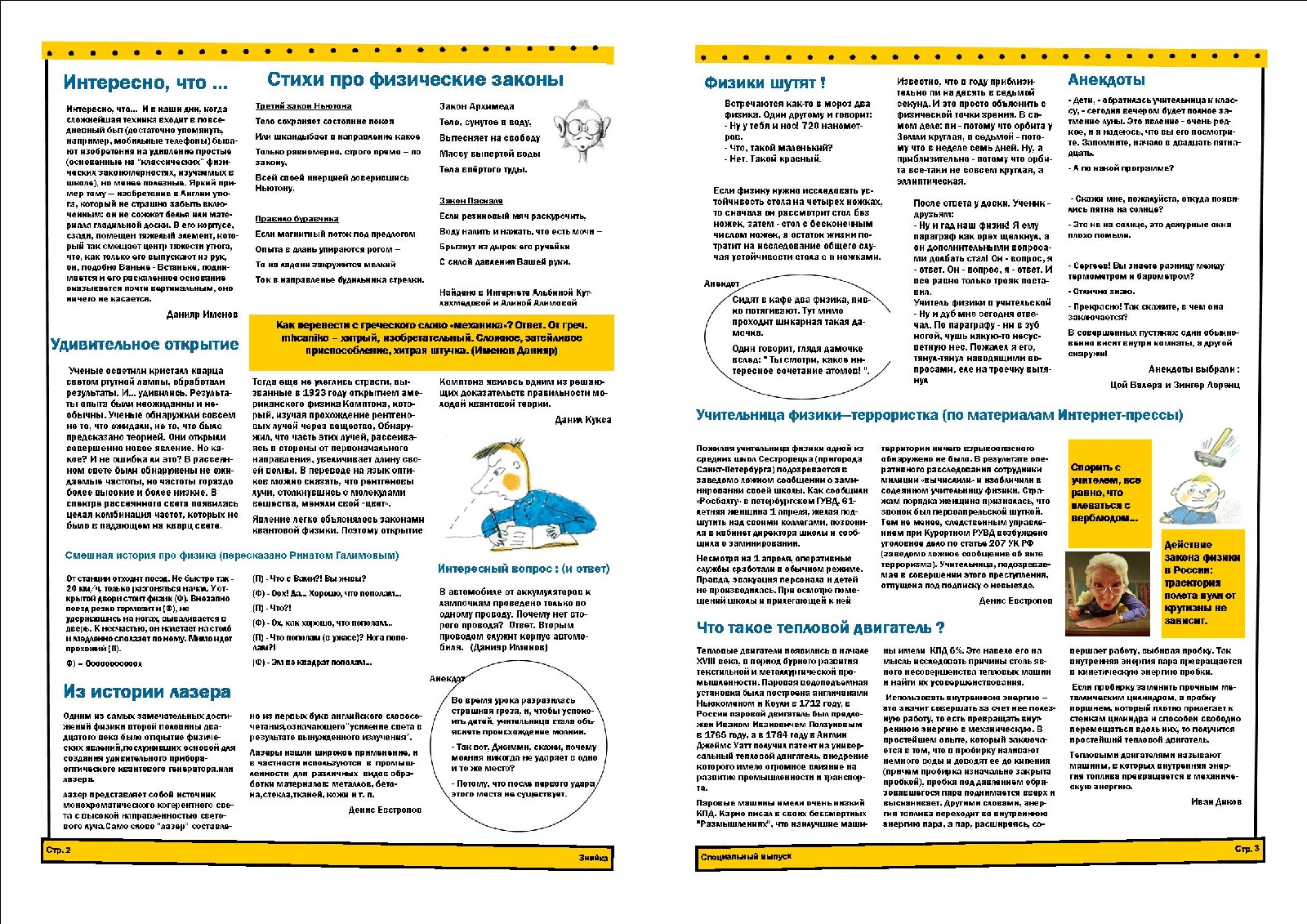 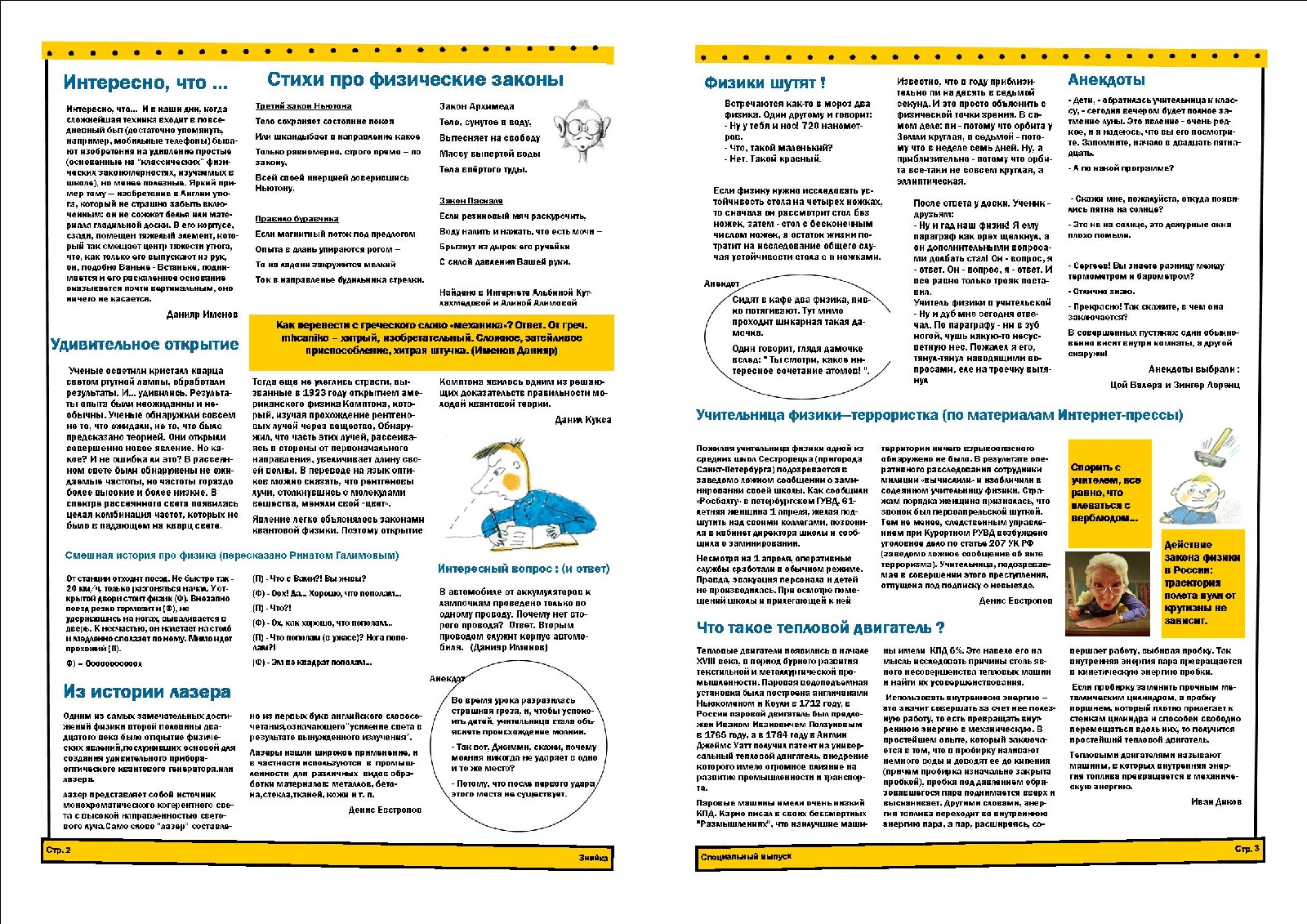 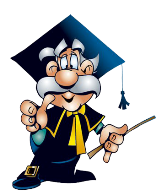 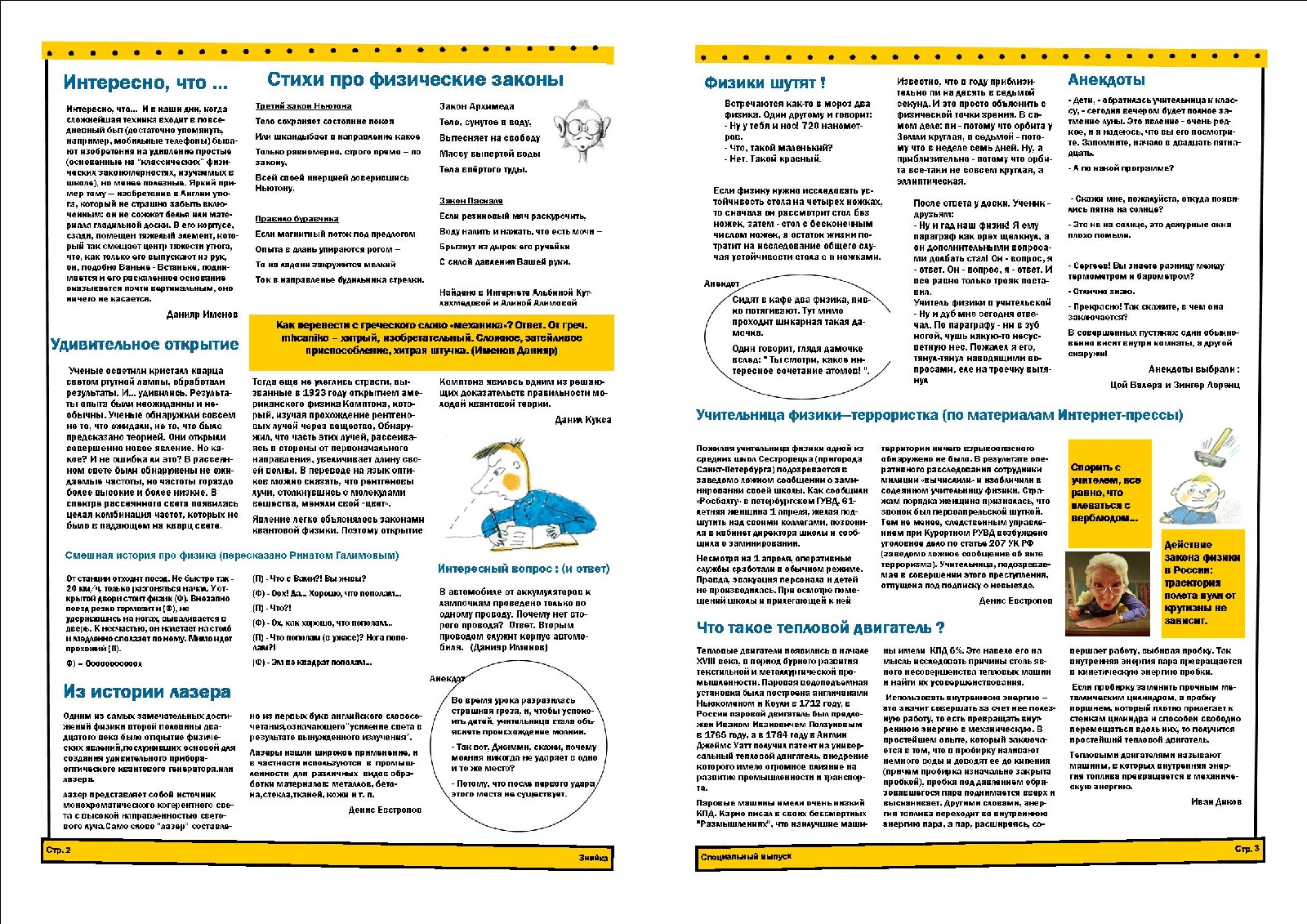 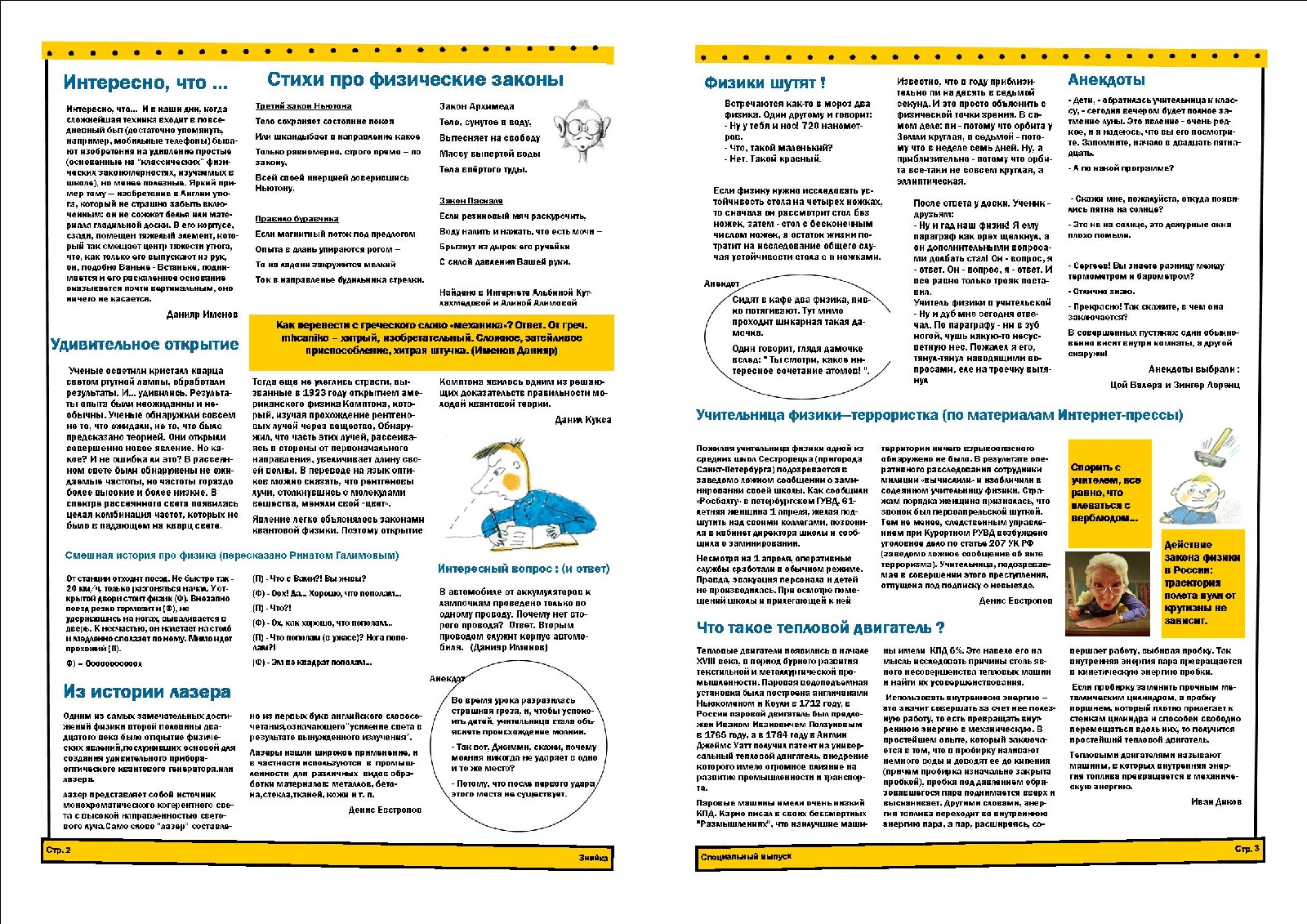 Анекдоты по физике
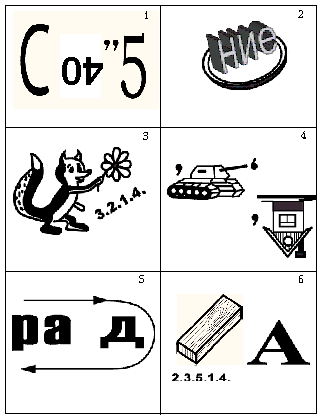 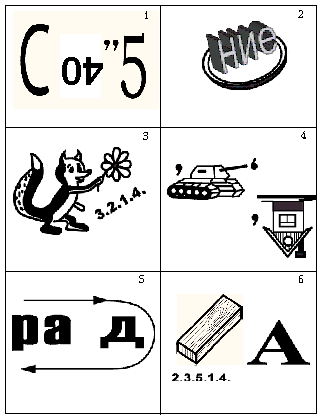 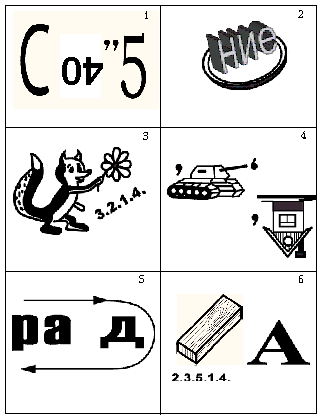 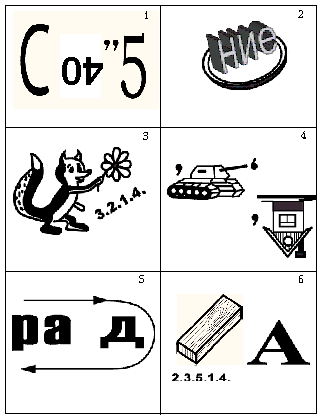 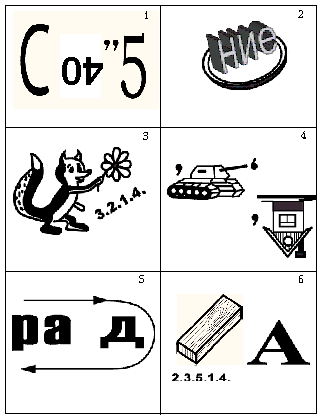 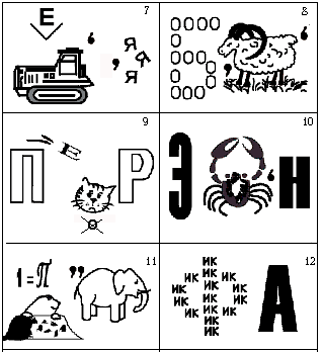 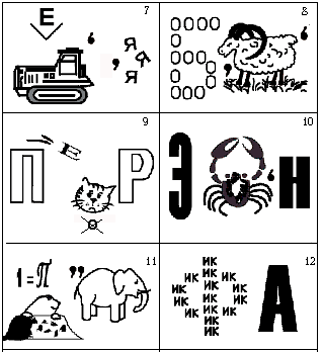 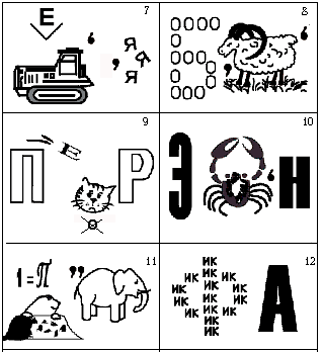 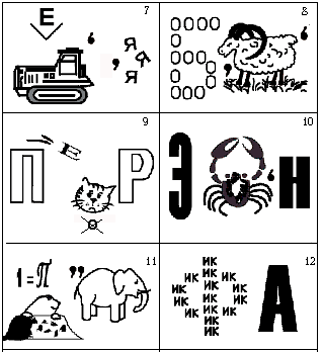 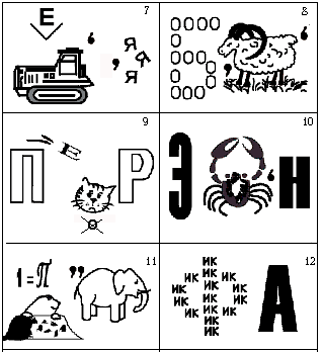 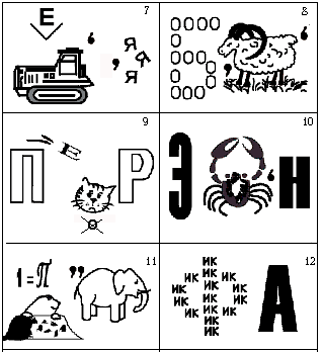 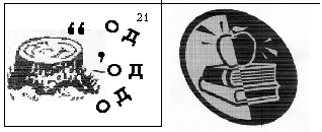 Ответы на ребусы по физике. 1. Скорость. 2. Наблюдение. 3. Сила. 4. Анод. 5. Радар. 6. Осадка. 7. Траектория. 8. Изобара. 9. Спектр. 10. Экран. 11. Протон. 12. Физика. 13. Период.